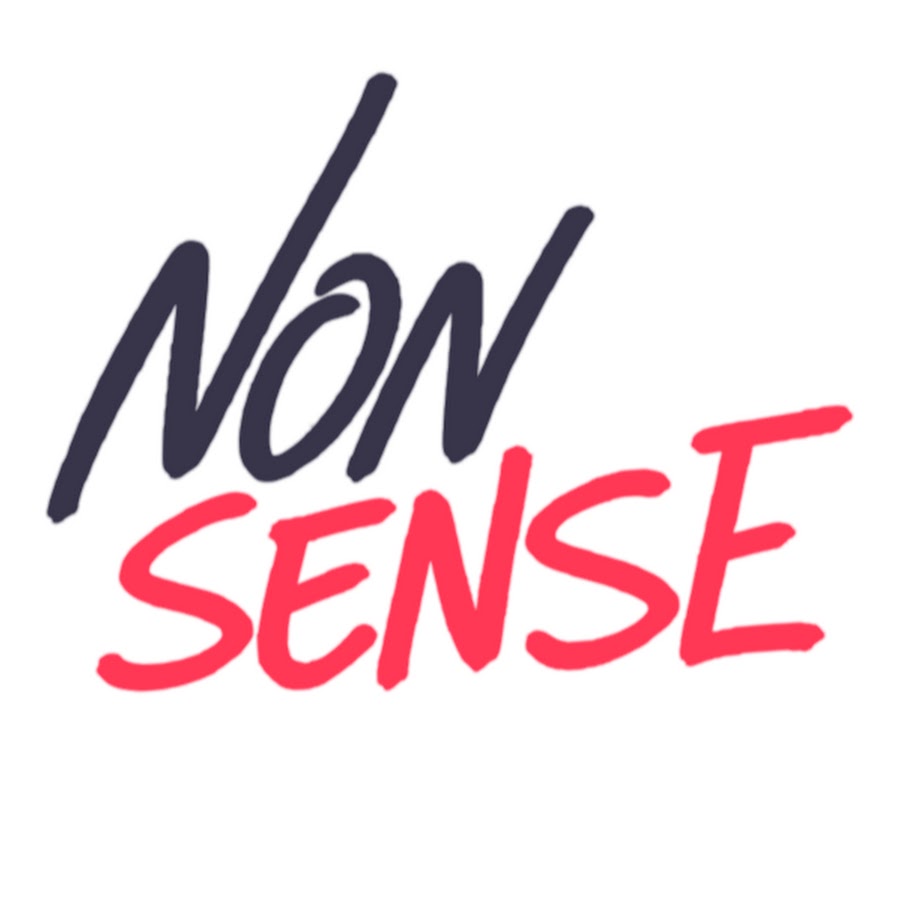 Jules

Alone the little boy lay, in his bed skizzle and soft
While in the room the heat pipes will cough.
He hears a pair of feet helumphing down the hall, 
Then the scurrying of something small.
The boy got slightly frightened and ducked under his sheet,
As the footsteps got closer, with a wazzasofting beat.
The little boy did not know what to do,
He couldn’t stay focused or think anything through.
Then he remembers something his mother told him.
A story of a monster tall and slim.
“This is the Momowey that walks through the halls, 
Making an odd sound, like some sort of call.”
“He will enter your room and watch you in bed,
And by the morning, he will have fled.”
“OH NO,” cried the little boy knowing that the monster was fozzockling there.
“PLEASE DONT COME IN,” he shouted with a blare.
His mother entered the room and said “my son, are you okay?”
The little boys mind then went grey
“I thought...I thought that the Momowey was after me.”
“Oh silly boy, the Momowey isn’t real you see.”
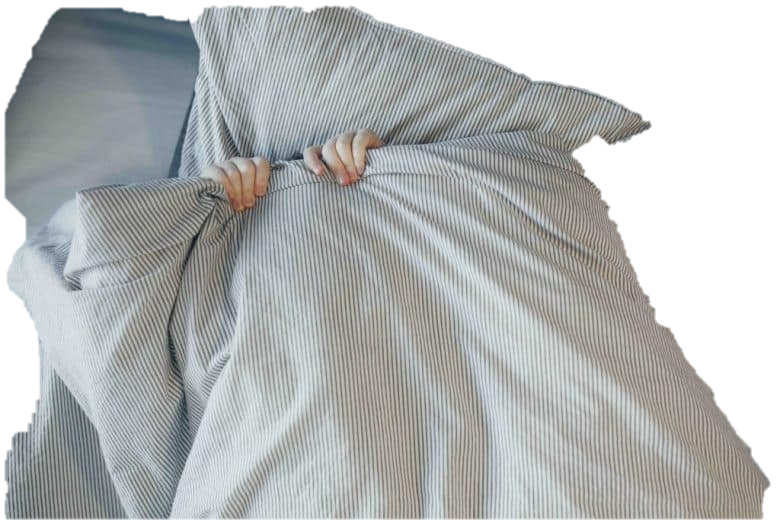 The  Thinkemido  
        Maddie M.  
     There’s this Machine I made
     And it’s called a thinkemido
     The name may seem silly 
     But for a kid named Billy
     It’s pretty helpful
     The thinkemido is a wonderful machine 
     It helps you think when you cannot 
     Or when you have writer's block
     The best part is when you need it 
     Just flip a switch and it will read it
     This is a wonderful amazing thing I have made
     Even for my friend named Jade 
     ForJjade is the smartest
     And may have no use for the thinkemido
     But even the smartest face the hardest
     Challenges in their way
     So next time you're stumped you know what to do
     Just flip the switch for your thinkemido!
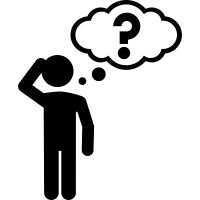 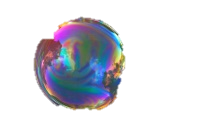 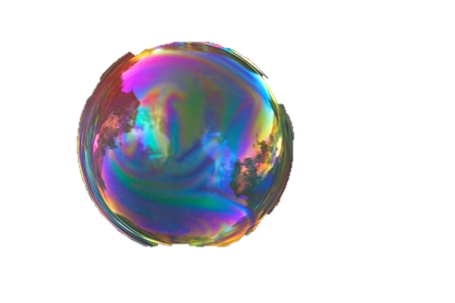 Hubbas’ Glob
Trent
The Hubbas spoofed some wacky glob
It was a spicky spocky job
Hubbas whook the glob for days
Until there was a loopy laze
Hubbas’ glob was the best
It was chewier than the rest
They blew bubbles all day, all night
It was really such a sight
Hubbas’ glob was well known 
People would spalk about it on the phone
Far or near you know this glob
Because it was the best in Pob
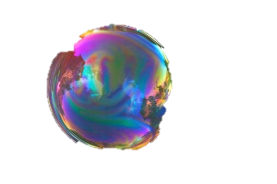 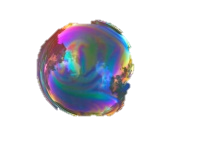 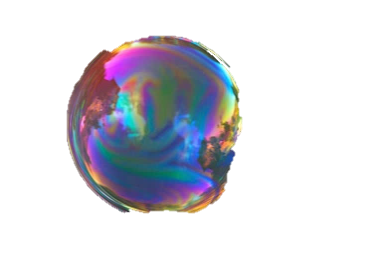 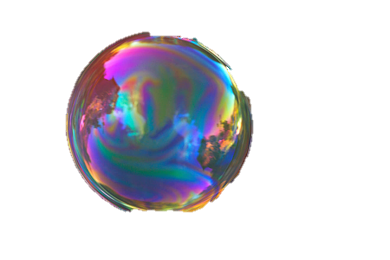 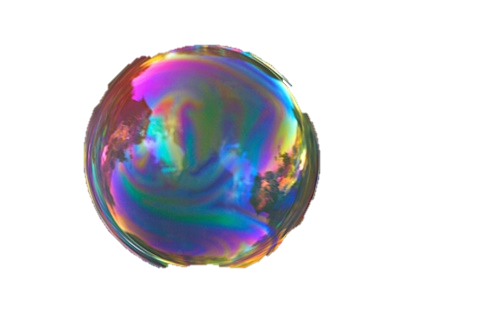 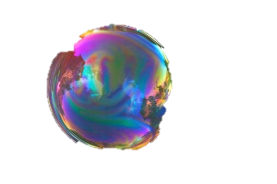 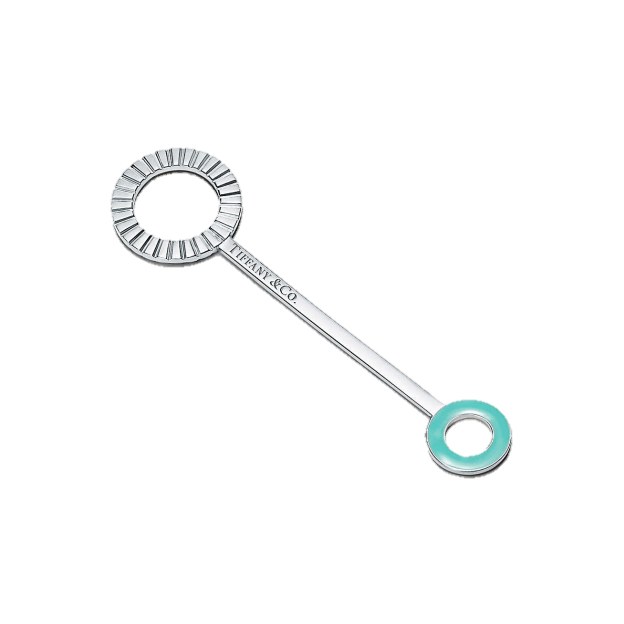 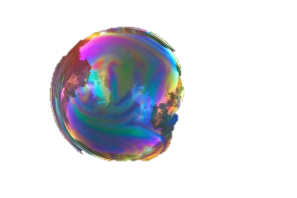 The Joinkers
     By Wesley
The day was nunsy and the sky was luboo.
The joinkers sose with the dorning mew.
Creating humbagers is a therious sing.
Each joinkers had spumthing secial to shring 
Along the way was a bload rock ahead
A dashamagoo was teprending to be dead 
It’s syes we’re doselec as it laid on the road.
Beside it doots an sounarone toad.
As the joinkers rame cear 
They saw what was true 
The dashamagoo bad hen kcurts with fear
It was deracs of toads!
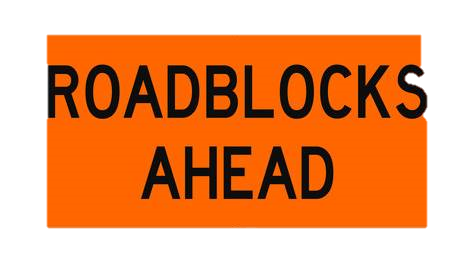 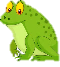 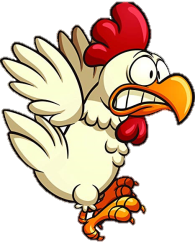 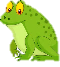 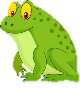 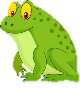 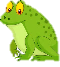 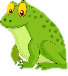 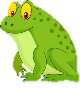 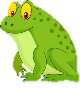 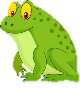 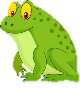 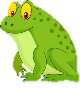 The Sea Sharks
   by Isabella
As the Sea Sharks start to fall
The Fishers begin to call
As the Sea Sharks swim up to the boat 
The gengerea start to croke. 
The Sea Sharks eventually swim away
But one of the fishers refused to stay
As one of the sharks heard a splash 
They turned out and started to dash 
As the fisher swims away 
The shark gets in its way 
The fisher knew today was the day 
That the gengera was going to bite the shark and make it run away
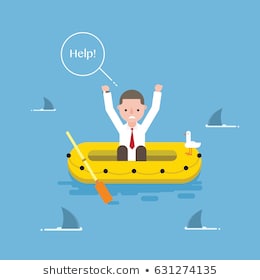 The Lerkim
     by Casey

There was a story once told by a man so old 
The man was a lerkim and didn’t speak much but what he told was not bold
The story was about a tootche who haunted a house 
The tootches were very sneaky and as quiet as a mouse 
People were scared people were nervous and some were even sad 
The lerkim old man was very surprised the tootches came back but was glad
The lerkim got out of his house and praised the tootches
The people said stop but the lerkim wanted smooches 
The kids were hiding not very happy the lerkim betrayed
The lerkim old man took one of the kids to the tootche and yelled “hey”
The lerkim put down the kid and started to grumble and he sounded like a kootch 
The lerkim old man turned to the town and yelled I AM A TOOTCHE!
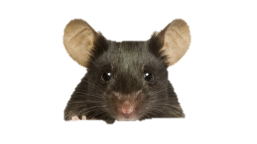 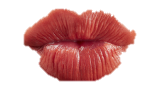 Amos the Cat
      By Cael
Once there was a cat named Amos
Who loved chasing flutterbyes.
He dreamed of going outside
In the wind chasing birds and flutterbyes. 
He stands in the window frame 
Waiting for his time. 
He sees other cats 
Chasing after fringlehoppers.
He thinks about all the animals he can chase
Like flutterbyes, fringlehoppers, tinglewoppers, 
And, if he can find one, even a ringletopperds. 
That’s what the cat named Amos loved and wanted to do.
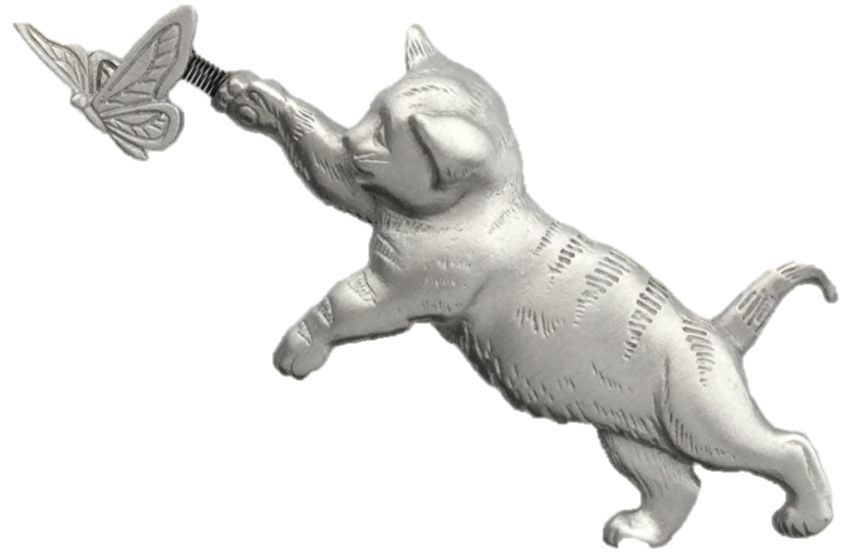 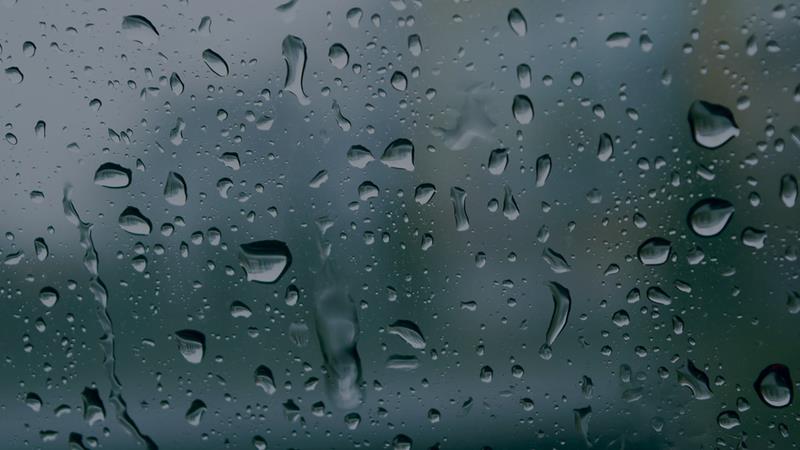 Elijah M

Crack, thump, cadum, cadum.
Squeak, creak, crackaladoo.
Pitter, poggle, patter, poggle.
Yelp, yoo, yack, clack.
Strike, boom, bash, dash.
Dash.
Dash.
Dash.
Here we go again.
Step, walk, stride, stride.
Open the gate wide.
It starts to rain.
Quick get inside.
The Humplesnackers 
By: Hailey 
One niverlla I ended up at Humple Subble
The subble right down my gerzap 
They shavoovled me right azerd the chaichle 
And thugled me to the shurblap. 
They tossed me a plate
And a napkin and a coke
It is time to eat they said
The Humplesnackers spoke.
For lunch I had a sniperbaf 
And then a fump or two
I was already full I said 
The Humplesnackers knew.
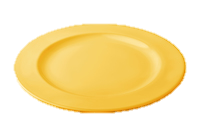 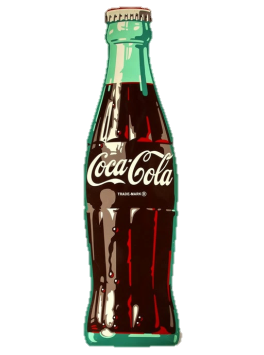 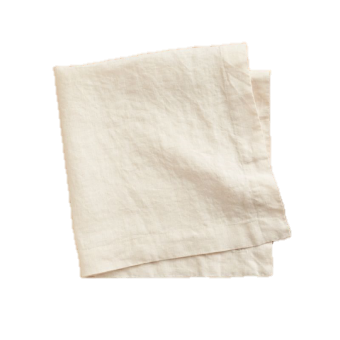 Kelan

Globbys family is so scared.
Big and fluffy oh so scarce.
They haven’t seen Globby’s 
Hair like this in years.
 They asked Globby what did you do?
Your hair is so weird
Sticking up everywhere
And you smell like a bear.
 I stuck my claw in the wall.
They giggled and said, 
you electrocuted yourself with your claw?
 Only one claw.
I giggled back and said, I wanted a new hair due.
Fluffy and big,
 then they went on with day
talking about his hair
and how fantastic it looked.
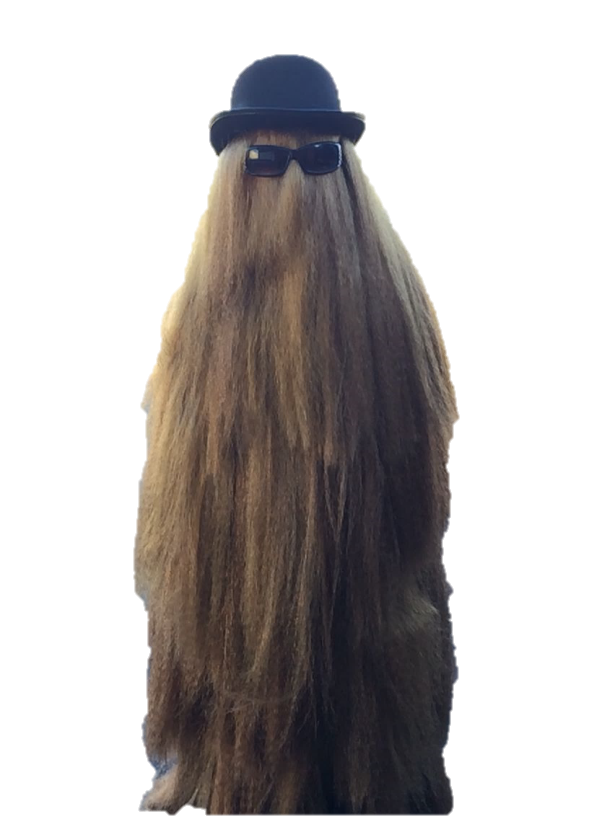 Addy  T.
When you meet a kalabala,
You see the balabala.
The worst of meeting a balalalaa 
Is that you can’t tell the awful things of the kalalalaa.
They are quite violent,
That is if you resent.
Just allow the qauntiminity
And they will be hapoininity.
They can sense your toafalan,
Just stop the crying and the erafalan
“You will be safe”, says the zerofine 
Just follow along the rollerfine.
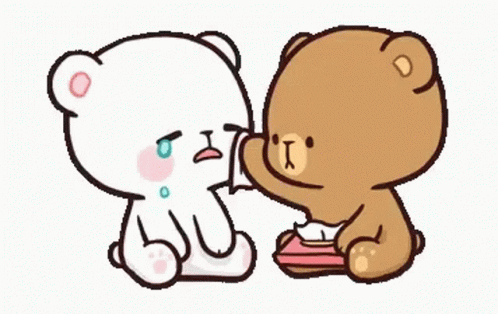 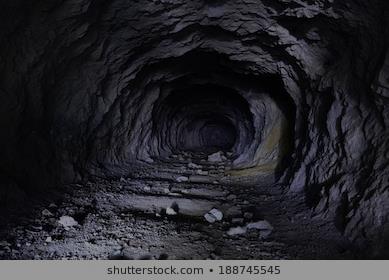 The Pittsmith bazerk 
    By Kylie K
In his cave bazerking and perking 
Was the Pittsmith bazerk eating his sherking 
No one would get near him for the fear of being shaboodled 
But the Pittsmith bazerk was scared of them out of fear of being kaboodled 
Neither of them would cross into the others land 
Because man were scared of bazerks and bazerks afraid of man
One day the Pittsmith bazerk decided to make peace and leave his cave
He started to head north to the village with his tail held brave 
The people went to his cave to give him a peace offering of sherking 
They expected to see him but when they got there no one was lurking 
While they were sad, the bazerk had somehow ended up in the city cottonmouth!
Then bazerk was sad that he accidentally went north and not south!
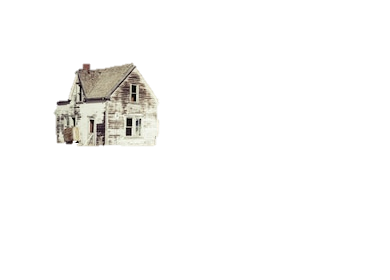 Preston

There once was a hyper piper 
Who lived in the old farmhouse 
Hyper piper always wanted friends but she never seemed to fit in
She would get as lost as a possum would be trying to find friends 
One day she wanted to play catch but she didn’t know she had to fetch 
Hyper piper was told to get lost so she got tossed 
Then she got chilly on the very cold day 
So she got frostbite while she was being taught to not get caught 
Hyper piper wanted friends not pretends 
She wanted to have a family not a fantasy 
Even though she didn’t have family she had me 
Yes it might be tough to be in the rough but it is not close to hyper piper
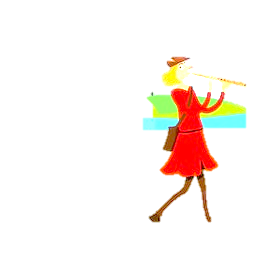 Kenzley

Gangkong are quite the sight
They can run, fly, and most can Skype 
Don’t be scared they fly at night 
This special gandkong can even type
Broviac was a normal dog
He was a special dog he hopscotch and jump roped 
But one day he woke up with a something in his throat a frog
Broviac learned to cope with the doped 
He sounded like a true Gandkong
He’s fast prong now
He learned not to eat things that sounds like a dong
Ps. He sounds like a cow
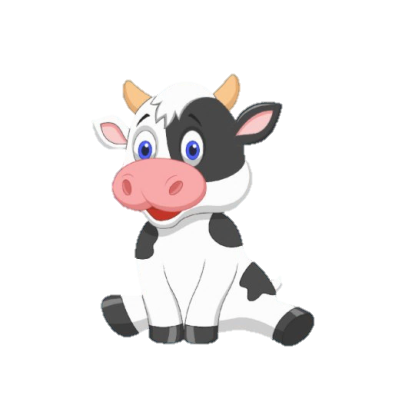 Ayden

She comes to the cage
To beg for treats
Her perch is like her stage
Upon the place we meet
“Tasseled whoopie gong!” we call
She runs around and around
Gardner Menchu don’t you fall,
He’ll hide until he is found.
As we go to sleep,
They do not rest.
To their games they keep,
A very long night to test.
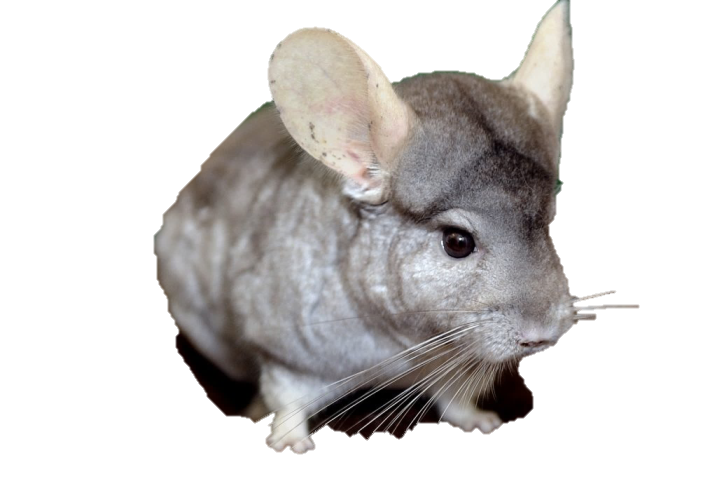 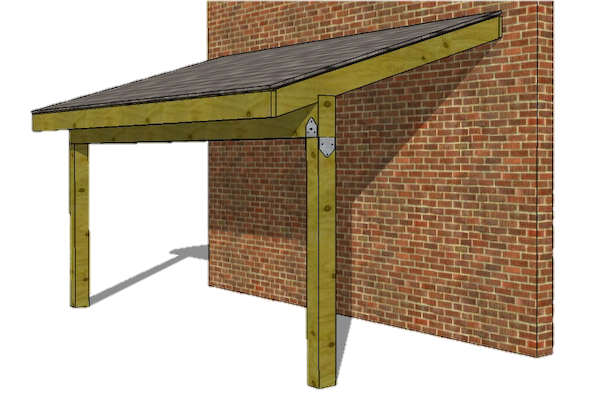 The Floopers

     McKinley

When the floopers arrived in Rukeydo, Adamana 
The scrapers were angry and threw a fit
Floopers flopped and scrapers had a fradamana
Then the groppel-dingers got a big hit
The groppel-dingers had harpalantas
Then the scrapers himlaned and jumped off the roof
The floopers cried and played the paralantas 
The groppel-dingers gave up and went poof
The groppel-dingers left the scene
Then the floopers when and found a bean
The bean was big and the scrapers were mad
But then everyone was fine because they realized they were being bad
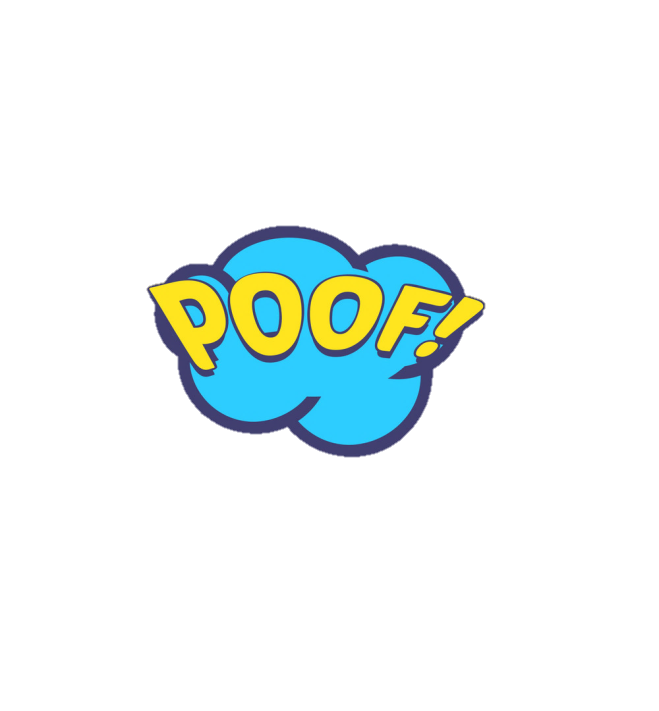 The TurkTurtle
By Spencer
The TurkTurtle lurks in the evening.
It has a turtle’s shell and head with a turkey’s legs and wings.
Beware of the TurkTurtle as it can fly like banshee.
It will holler like a screaming baby.
The TurkTurtle preys upon noodles
When the kids are doing doodles
When it comes out to feed
Don’t take your dog out on its lead
Steer clear of this creature
Unless you don’t believe in the dark?
Believe if you want or sit on a bleacher
As for me, I’ll sing like a lark
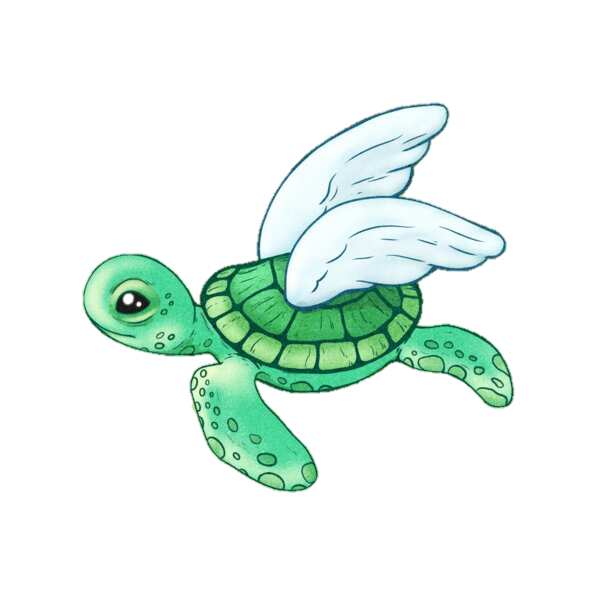 Zoomyroomy- likaboo
    Julianne
Don’t go near a wild zoomyroomy- likaboo
They are dangerous like a kangaroo’s
Zoomyroomy- likaboo’s are baby pupadinaboos
Zoomroomy- likaboo’s like to cuddle when they are tiredaroo
Zoomyroomy- likaboo’s  don’t like to be without you
Zoomyroomy- likaboo’s like to lick you 
Zoomyroomy- likaboo’s like to race you
Zoomyroomy- likaboo’s like to sleep too
Zoomyroomy- likaboo’s like to wear sweaters 
Even though it's not the middle of winter 
Zoomyroomy- likaboo’s love to get letters 
Zoomyroomy- likaboo’s like to use your printer
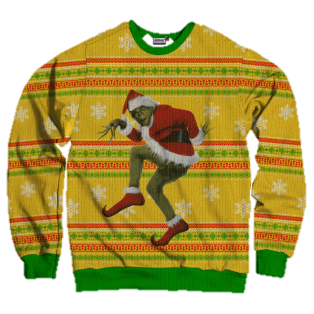 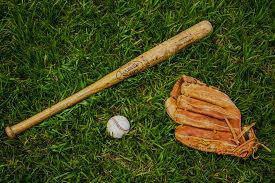 The Changlers life
       Lathan
 
Has been a real zife 
It hasn’t been the best
But he’s moving to the west
He plans to be a hunter 
But might be a bunter 
Maybe playing baseball 
But also be a real fall
But if it doesn’t work out
The Changler will bout
If he does get caught though
He shall go below.
Drew N.
Silly willy was running down the hall,
Until she had fallen on a ball,
Silly willy wasn’t tall,
But at aw she wasn’t small, 
Although she wasn’t tall, 
She still thinks that she is small,
Jilly Willy is her sister,
So silly gave her a blister,
Mister. Lakes was their teacher,
Jilly found him sitting in the bleachers,
He had his hands over his head, jilly thought he was sad,
But he was just mad,
Because his students were making him frustrated,
He waited patiently for his students to stopping talking,
When he started walking to the office,
When he got to the office he cried, 
He tried his best to make them be quiet,
But they wouldn’t listen.
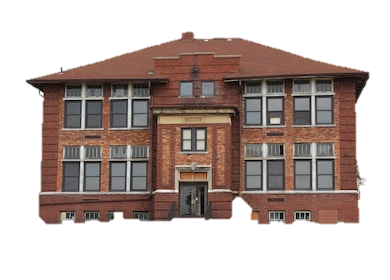 The First Restaurant Menu
            Anna
There were oak dillies and tarts
And marshmallow farts
Pints of pink panters 
And large yellow thanters 
A big purple bullseye made of eggplants
And pies upon pies served inside pants
Something grey and gooey
Beside something that went mooey 
A lot of little canterbats
Being eaten by large cats
Everything was on its way out
And all the food was wiggling about
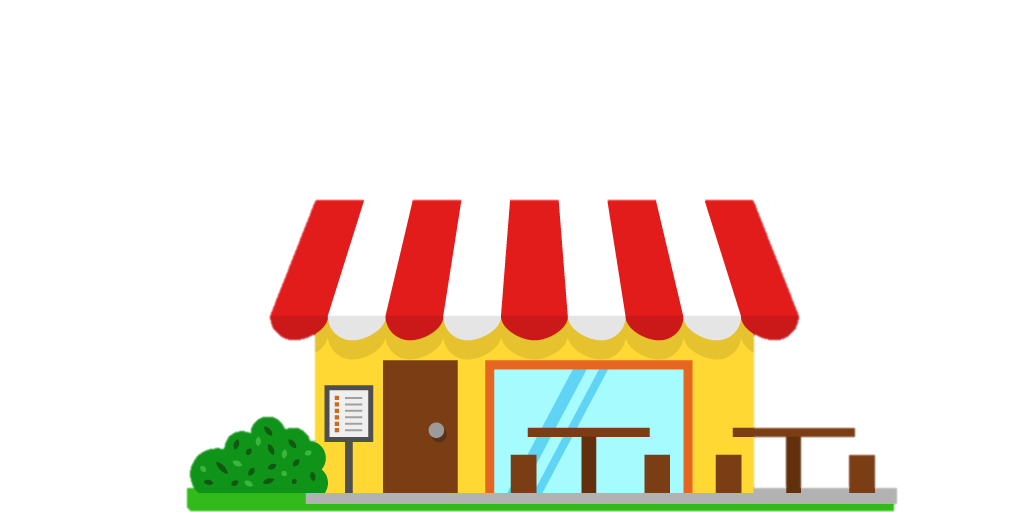 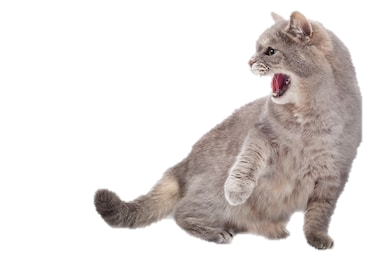 Cryzalbalz
  by Camden
Cryzalbalz falling from high
Cryzalbalz falling from the sky
Ploppity plop ploop on the ground
Whippity dip droop on the mound.
Cryzalbalz turn into pluff
Cryzalbalz make a lot of fluff
Pfoof whoof pfoof through the air
Whoosh moosh floosh everywhere.
Cryzalbalz go away
Cryzalbalz pick another day
Wham blam outta here!
Pow pachow no more fear!
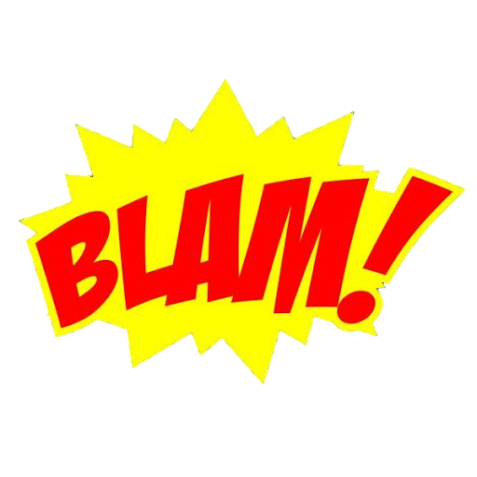 The Dinglesnart
               Caleb 
The dinglesnarts are absurd creatures
 But they have a lot interesting features 
One can look like Servious Snape
And the other may wear a cape
I came across a dinglesnart one day
He held up a sign that said “please stay away” 
So I moved my feet in a backwards motion 
But then I smelled a smell that smelled so potent 
It was the dinglesnart that smelled so bad
It smelled like a sweaty skater that says “that was rad”
So I plugged my nose and ran away
And I haven’t seen another dinglesnart to this day.
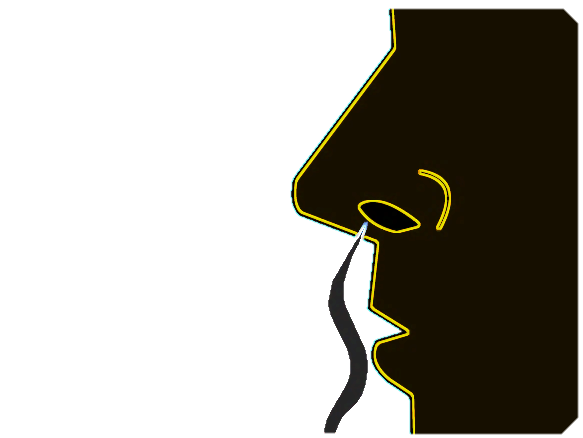 Nonsense Poem
By Michael
There once was goat
He liked to loat in a moat
He was a kind king
He liked to sing
The goat was shrong
The goat was also tong
Till one blueish day
He swam with his buday
Then the goat was eaten by a lion
The goat was really cryin 
His castle was drowning with sorrow
And then they waited till tomorrow 
The next day was the funeral 
The people created a mural.
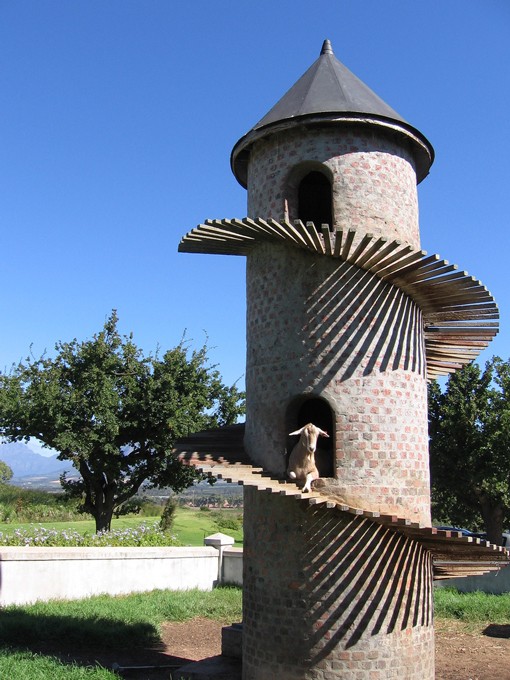